introduzione a Root
A cosa serve?
libreria di analisi dati e visualizzazione (come gnuplot)
disponibile in c++ 
disponibile anche in python con pyroot
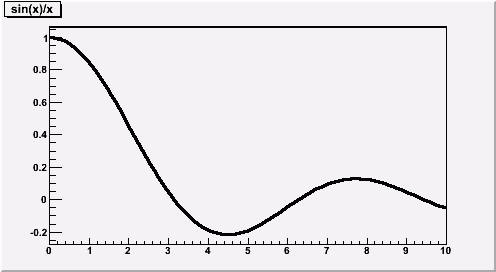 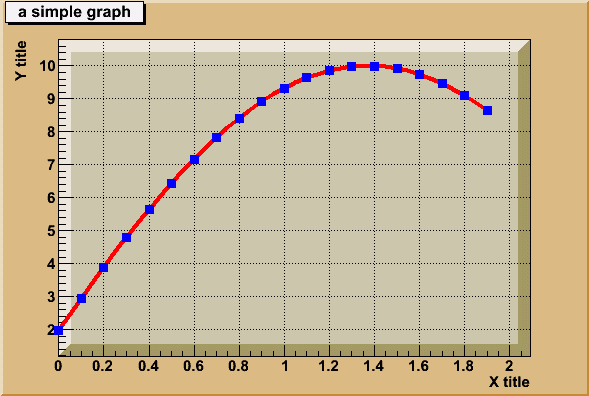 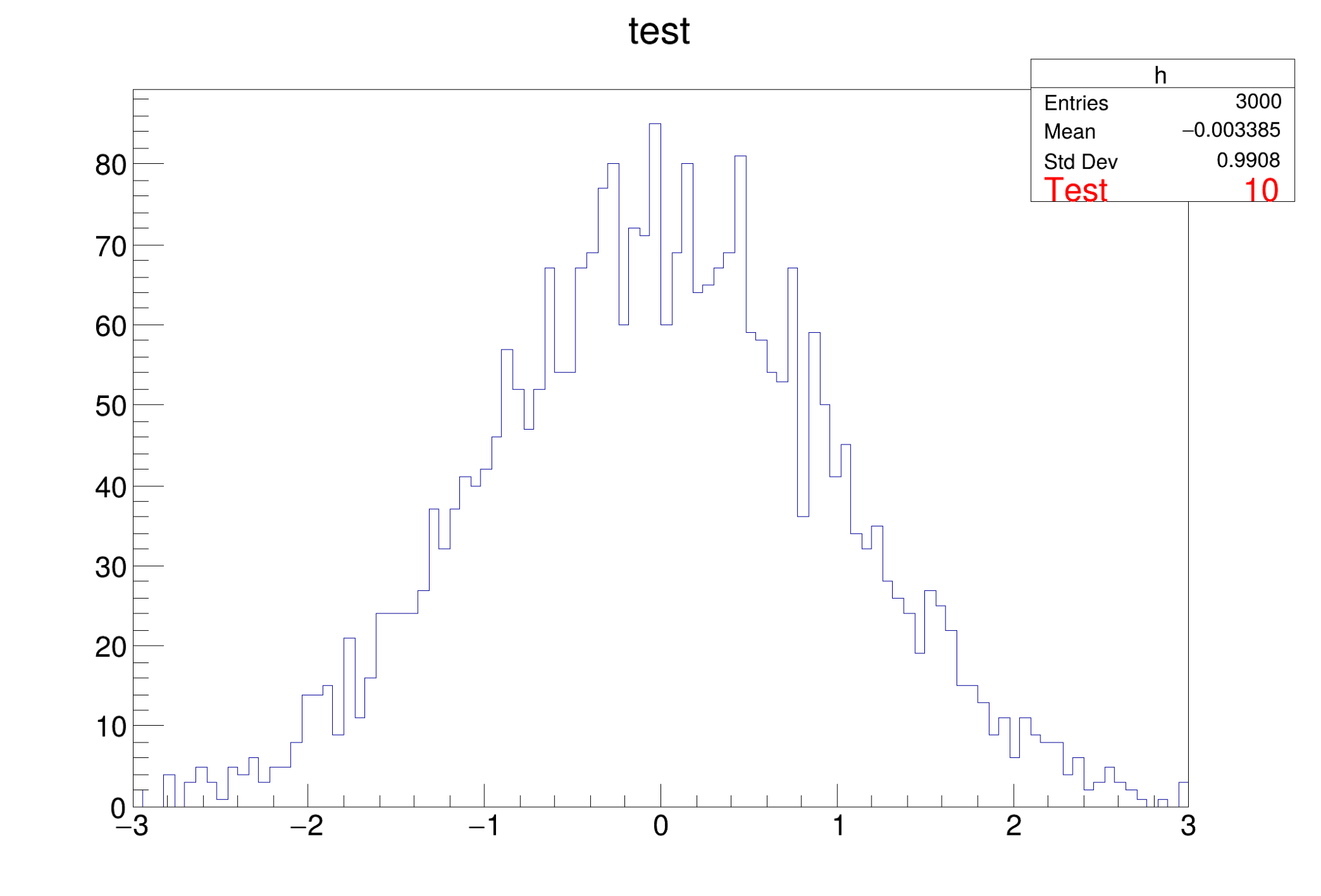 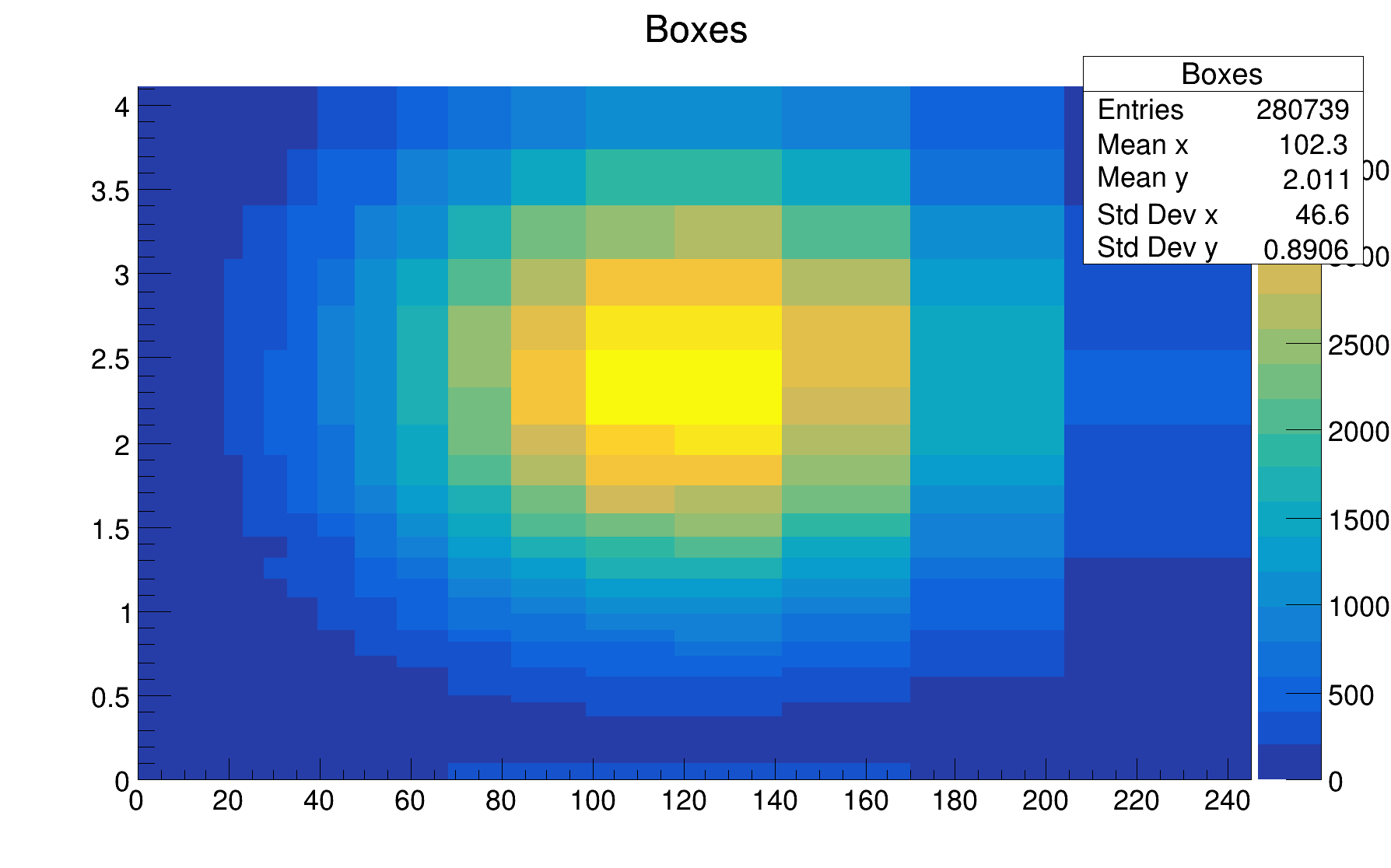 come installare
Come si usa?
tramite macro: un file di codice con estensione .C che verrà eseguito 
struttura del file:
Eseguire la macro
il nome del file dovrà essere identico alla funzione:
nome_macro.C

comandi per eseguire la macro:
.L nome_macro.C 	per caricare il codice
.X nome_macro.C	per eseguire il codice
[Speaker Notes: file hello w]
Cenni alla programmazione ad oggetti
Com’è fatta la nostra liberia?
Il concetto
Supponiamo di voler creare alcune funzioni e variabili che abbiamo un tema in comune

Esempio: grafici, nel caso si volesse sviluppare una libreria come Root
[Speaker Notes: jesse]
float* FitLineare()
float* asse_x
Grafico
void LeggiFile(float* x,float* y)
float* asse_y
void PlotGrafico()
Le classi
È utile usare una struttura per raggruppare tutto insieme
In programmazione: esiste la classe
Ricordate i struct? Una cosa un po’ più avanzata
[Speaker Notes: non ci interessa scrivere una classe, solo averne un’idea
non è necessariamente una classe completa]
Sintassi
Notare private e public: 
determinano se sono accessibili fuori dalla classe
le variabili saranno sempre private, le funzioni o pubbliche o private 
Nomenclatura: 
funzione = metodo 
variabile = attributo
Cosa bisogna sapere?
Non dobbiamo creare nuove classi, ma utilizzare quelle già fornite
Creiamo una "copia" o "istanza" della classe per i nostri scopi personali
Questa "copia" è chiamata oggetto
La struttura della classe è fissa, cambiano i dati inseriti
Analogia: la classe rappresenta il progetto di una casa, gli oggetti sono tutte le case costruite
Prima i puntatori
[Speaker Notes: ci torna utile perché in root generalmente sono tutti puntatori…]
Creare un oggetto
Riprendiamo la nostra classe Grafico:
Il costruttore di una classe
una funzione speciale avviata alla creazione di un l’oggetto (non permette return ma non viene neanche definita come void)
Ha lo stesso nome della classe
O un esempio più utile…
Cosa rappresenta  this ?
Oggetto.attributo
Istogrammi
Gli istogrammi in 1D
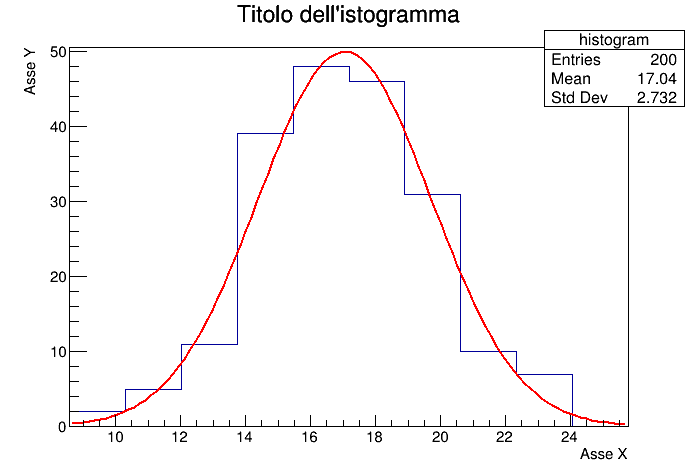 rappresentati dalla classe TH1
In particolare TH1F
F sta per float
Creare un istogramma 1D
È sempre un puntatore
[Speaker Notes: è per questioni di memoria]
Salvare l’istogramma in un file
Fit di un istogramma
La funzione matematica “gaus”
Sono disponibili funzioni matematiche predefinite, come la gaussiana
Per eseguire un fit, è sufficiente utilizzare 
h1->Fit("gaus");
La funzione apparirà automaticamente nel plot.
Le funzioni matematiche sono rappresentate dalla classe TF1
[Speaker Notes: mostra codice hist fit]
Ricavare i parametri